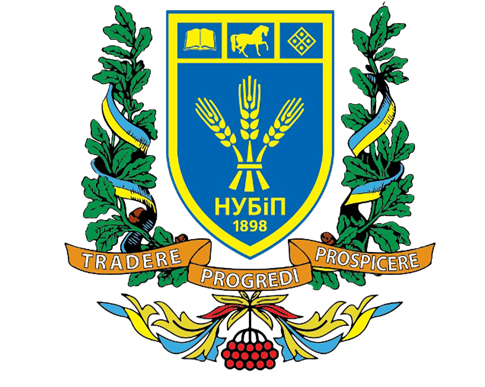 ЕКОНОМЕТРИКАлектор доцент кафедри статистики та економічного аналізу Симоненко Олена Іванівна
План.
Поняття мультиколінеарності.
 Ознаки мультиколінеарності.
 Алгоритм Фаррара-Глобера для визначення мультиколінеарності, приклад дослідження мультиколінеарності.
Тема 3. Мультиколінеарність.
Т.2
Рекомендована література:
1.	Наконечний С. І., Терещенко Т. О.  Економетрія: Навч.-метод. Посібник для самост. вивч. диск.  — К.: КНЕУ, 2001. – 192 с.
2. 	Наконечний С.І., Терещенко Т.О., Романюк Т.П. Економетрія: Підручник.-Вид. 3-тє доп. та перероб.-К.:КНЕУ, 2004.-520 с.
3.	 Назаренко О. М. Основи економетрики : Підручник. – К.: Центр навчальної літератури, 2004.-392 с.
4. 	Лугінін О.Є., Білоусова С.В., Білоусов О.М. Економетрія: навч. пос. – К.: Центр навчальної літератури, 2005. – 252 с.
5. 	Бессалов А.В. Эконометрика: Учебное пособие для студентов экономических специальностей вузов. – К.: Кондор, 2007. – 196 с.
6. 	Эконометрика: учебник / В.Н. Афанасьев, М.М. Юзбашев, Т.И. Гуляева; под ред.. В.Н. Афанасьева. – М.: Финансы и статистика, 2005. – 256 с.
Основні терміни і поняття теми:
Мультиколінеарність
Наслідки мультиколінеарності
Ознаки мультиколінеарності
Визначник кореляційної матриці
Алгоритм Фаррара-Глобера
Критерій Пірсона Хі (квадрат)
F-критерій Фішера
t-критерій Стьюдента
Стандартизація змінних
Серед незалежних змінних (Х1,Х2,Х3 і т.д.) моделі не повинно бути лінійно залежних!!! 
– це одна з передумов використання МНК.
Тому важливо з’ясувати чи існують між незалежними змінними взаємозв’язки, які називають мультиколінеарністю.
Мультиколінеарність – означає наявність лінійної залежності, або спільної кореляції між двома чи більше пояснювальними (незалежними) змінними.
6
Основні наслідки мультиколінеарності:
Точність оцінювання знижується і виявляється так:
- помилки деяких конкретних оцінок стають занадто великі;
- ці помилки сильно корельовані одна з одною;
- дисперсії оцінок параметрів різко збільшуються.
Оцінки параметрів одних незалежних змінних моделі можуть бути не значущими.
Оцінки параметрів стають досить чутливими до обсягів сукупності спостережень
7
Ознаки мультиколінеарності: 1
Детермінант 
(визначник) 
кореляційної 
матриці 
r = │ r │
8
Ознаки мультиколінеарності: 2
Якщо:                 - існує 
повна мультиколінеарність;
Коли          мультиколінеарність
 відсутня;
є точковою мірою мультиколінеарності.
9
Ознаки мультиколінеарності: 3
Якщо параметр моделі          має досить мале значення, але         досить високий і F-критерій значущий, це також свідчить про наявність мультиколінеарності.
10
Ознаки мультиколінеарності: 4
Коли коефіцієнт частинної детермінації  який обчислено для регресійних залежностей між однією пояснювальною змінною та іншими, має значення, яке прямує до одиниці, то можна говорити про наявність мультиколінеарності.
11
Алгоритм Фаррара-Глоберавикористовує три види статистичних критеріїв, за якими перевіряється мультиколінеарність:
П.3
1).     - хі-квадрат. Для перевірки 
мультиколінеарності усього масиву незалежних змінних;
2).F-критерій. Для перевірки мультиколінеарності кожної незалежної змінної з рештою змінних.
3). t-критерій. Для перевірки 
мультиколінеарності кожної пари незалежних змінних.
12
Опишемо алгоритм Фаррара-Глобера:
Крок 1. Стандартизація (нормалізація) змінних.
Нехай     ми простартизуємо вектори незалежних змінних економетричної моделі, тоді
– це вектор першого  стовпчика.
- елементи стандартизованих векторів, де
n – кількість одиниць спостереження
m – число пояснювальних змінних
– середня арифметична  k-ї незалежної змінної,
– дисперсія k-ї незалежної змінної.
Крок 2. Знаходження кореляційної матриці, виходячи з матриці стандартизованих змінних:
де
– матриця стандартизованих незалежних (пояснювальних) змінних;
– матриця транспонована до матриці Х*;
П.3
Крок 3. Визначення критерію
- хі-квадрат.
де
– визначник кореляційної матриці r.
Якщо
тоді в масиві пояснювальних змінних існує мультиколінеарність.
Крок 4. Визначення оберненої матриці:
17
П.3
Крок 5. Обчислення F-критеріїв:
де
– діагональні елементи матриці С
, тоді відповідна k-та незалежна змінна буде колінеарна з іншими.
Якщо
Коефіцієнт детермінації для кожної змінної:
18
П.3
Крок 6. Знаходження частинних коефіцієнтів кореляції:
- елемент матриці С, що міститься в k-му рядку і j-му стовпці;
де
і
- діагональні елементи матриці С.
19
Крок 7. Обчислення t-критеріїв:
Якщо
тоді між незалежними змінними Хk та Xj існує мультиколінеарність.
20
Приклад: Дослідити серед наведених чинників наявність мультиколінеарності.
Нехай:
У – середньомісячна зарплата, грн.; на неї впливають наступні незалежні змінні
Х1 – продуктивність праці, люд.-дні;
Х2 – фондомісткість, млн. грн.;
Х3 – коефіцієнт плинності робочої сили, %.
Лекцію закінчено, дякую за увагу
22